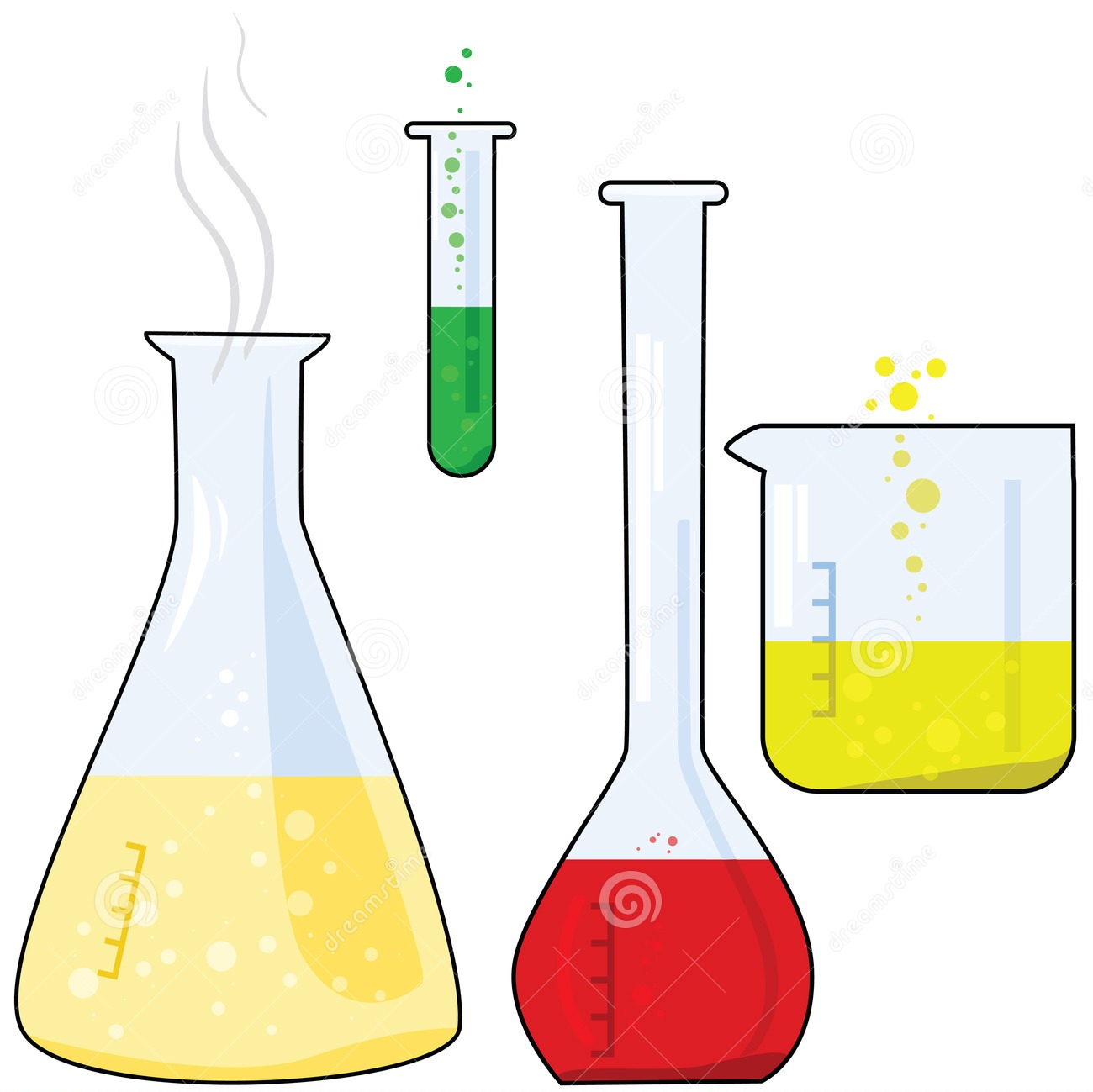 সবাইকে স্বাগত
পরিচিতি
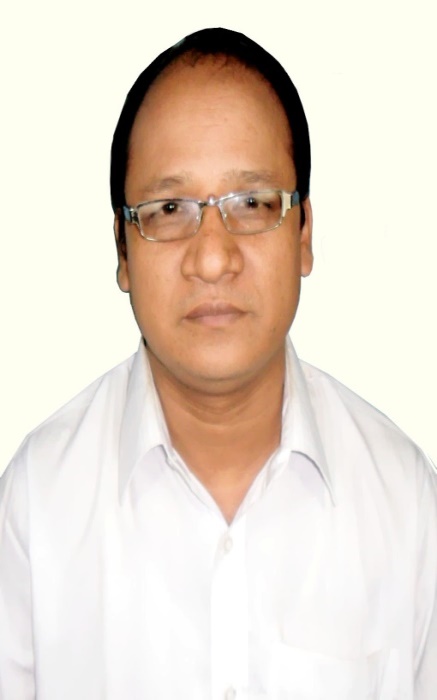 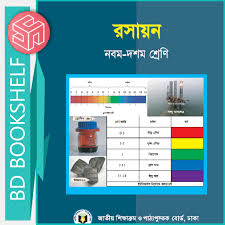 মো. শাখাওয়াত হোসেন
বি. এসসি (সম্মান), এম. এসসি (রসায়ন) 
সহকারী শিক্ষক
এ. আর. এস মাধ্যমিক বালিকা বিদ্যালয়,
বরিশাল
০১৭57585992
দশম শ্রেণি
রসায়ন
একাদশ অধ্যায় 
খনিজ সম্পদ : জীবাশ্ম
ছবিগুলো পর্যবেক্ষণ কর
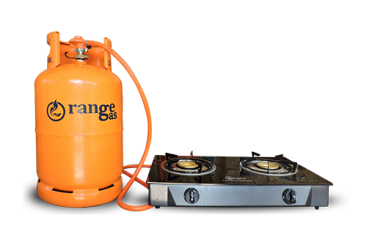 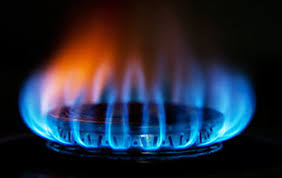 আজকের পাঠ
সম্পৃক্ত হাইড্রোকার্বন : অ্যালকেন
শিখনফল
এই পাঠ শেষে শিক্ষার্থী....
সম্পৃক্ত হাইড্রোকার্বন (অ্যালকেন) এর নামকরণ করতে পারবে।
অ্যালকাইল মূলক চিহ্নিত করতে পারবে।
বিভিন্ন পদ্ধতিতে অ্যালকেন প্রস্তুত করতে পারবে।
পূর্ব জ্ঞান যাচাই
CH4 ,
C2H2 ,
C2H6 ,
C10H22
C2H4 ,
C5H10 ,
C3H4 ,
C7H14
C6H10
প্রশ্ন : অ্যালকেনের সাধারণ সংকেত কী?
প্রশ্ন : অ্যালকিনের সাধারণ সংকেত কী?
প্রশ্ন : অ্যালকাইনের সাধারণ সংকেত কী?
উত্তর : CnH2n+2
উত্তর : CnH2n-2
উত্তর : CnH2n
সম্পৃক্ত হাইড্রোকার্বন : অ্যালকেন
কার্বন সংখ্যা গ্রিক সংখ্যাসূচক শব্দের শেষে এন (ane) যোগ করে অ্যালকেনের নামকরণ হয়। CnH2n+2  যেখানে n = 1, 2, 3…
০
০
০
০
০
০
০
অ্যালকেন (CnH2n+2) থেকে  অ্যালকাইল মূলক : R
R = CnH2n+1
অ্যালকেন (CnH2n+2) থেকে একটি হাইড্রোজেন (H) পরমাণু অপসারণ করলে যে একযোজী মূলক পাওয়া যায় তাকে অ্যালকাইল মূলক (R = CnH2n+1) বলে। যেখানে n = 1, 2, 3…
- ane
Alkane
Alk
yl
+ yl
- ane
Methane (CH4)
yl (CH3)
Meth
+ yl
- ane
Ethane (C2H6)
yl (C2H5)
Eth
+ yl
তাহলে অ্যালকেনকে (R-H) বলা বা লেখা  যায়।
অ্যালকাইল মূলক (R) কেন একযোজী?
H
H
?
H-C-H
H-C-
H
H
H
Methane (CH4)
Methyl (-CH3)
ইথেন থেকে যে মূলক পাওয়া যায় তা কী দেখাতে পারবে?
H
H
H
H
?
H-C- C-H
H-C- C-
H
H
H
H
H
Ethyl (-C2H5)
Ethane (C2H6)
অ্যালকেন প্রস্তুতি
অ্যালকেন প্রস্তুতি
অ্যালকিন বা
অ্যালকাইন হতে
ডি-কার্বক্সিলেশন পদ্ধতি (কার্বন সংখ্যা (১) হ্রাস পায়)
উর্টয বিক্রিয়া
(কার্বন সংখ্যা
দ্বিগুণ হয়)
বিশেষ পদ্ধতি
ডি-কার্বক্সিলেশন পদ্ধতি (কার্বন সংখ্যা (১) হ্রাস পায়)
ক্যালসিয়াম অক্সাইডের (CaO) উপস্থিতিতে ফ্যাটি এসিডের সোডিয়াম লবণ  (RCOONa) সোডিয়াম হাইড্রোক্সাইডের সাথে উত্তপ্ত করলে অ্যালকেন (R-H) ও সোডিয়াম কার্বনেট (Na2CO3) উৎপন্ন হয়। এখানে ফ্যাটি এসিডের সোডিয়াম লবণের কার্বন সংখ্যা (১) হ্রাস পায়।
সাধারণ সমীকরণ :
R-COONa
NaO-H
R-H
Na2CO3
+
+
ডি-কার্বক্সিলেশন পদ্ধতি (কার্বন সংখ্যা (১) হ্রাস পায়)
সাধারণ সমীকরণ :
R-COONa
NaO-H
R-H
Na2CO3
+
+
মিথেন (CH4) প্রস্তুতিতে R = CH3 নিতে হবে।
CH3 -COONa
NaO-H
CH3 -H
CH4
Na2CO3
+
+
প্রোপেন (C3H8) প্রস্তুতিতে R = C3H7 নিতে হবে।
C3H7 -COONa
NaO-H
C3H7 -H
Na2CO3
C3H8
+
+
জোড়ায় কাজ
ডি-কার্বক্সিলেশন পদ্ধতিতে হেপ্টেন প্রস্তুত কর।
C7H15 -COONa
NaO-H
C7H15 -H
C7H16
Na2CO3
+
+
মূল্যায়ন
১। অ্যালকাইল মূলকের সাধারণ সংকেত লিখ।
উত্তর :  R = CnH2n+1
2। ডেকেনের সংকেত লিখ।
উত্তর :   C10H22
3। পেন্টাডেকেনের সংকেত লিখ।
উত্তর :   C15H32
৪। অ্যালকেন তৈরীর ডি-কার্বক্সিলেশন পদ্ধতির সাধারণ সমীকরণটি লিখ।
উত্তর :
R-COONa
NaO-H
R-H
Na2CO3
+
+
বাড়ির কাজ
ডি-কার্বক্সিলেশন পদ্ধতিতে C9H20 এর প্রস্তুতি বর্ণনা কর।
সবাইকে ধন্যবাদ
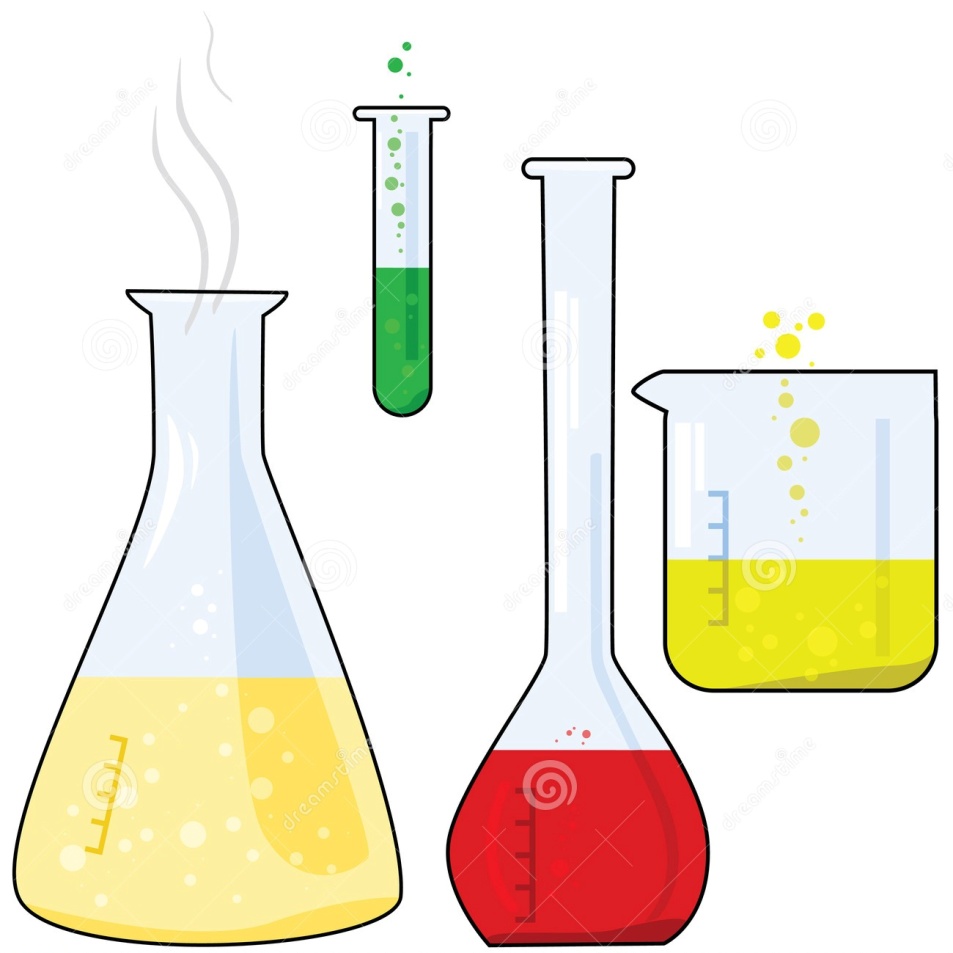